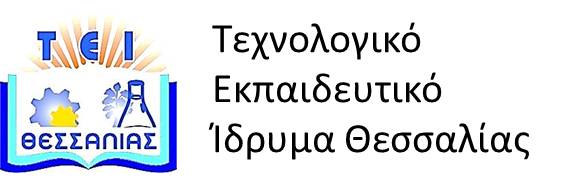 Διαχείριση Κινδύνου
Ενότητα 3:  Σχέδιο Διαχείρισης Κινδύνου.
    Διδάσκων: Βασιλική Καζαντζή, 
Επίκουρος Καθηγήτρια.
Τμήμα Διοίκηση Επιχειρήσεων.
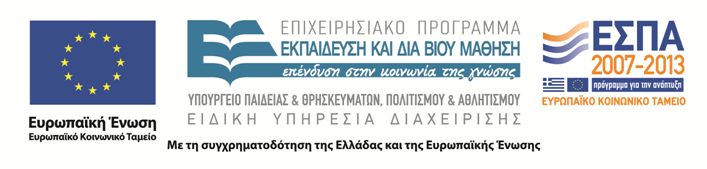 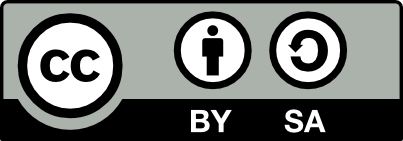 Άδειες χρήσης
Το παρόν εκπαιδευτικό υλικό υπόκειται στην παρακάτω άδεια χρήσης Creative Commons (C C): Αναφορά δημιουργού (B Y), Παρόμοια Διανομή (S A), 3.0, Μη εισαγόμενο. 
Για εκπαιδευτικό υλικό, όπως εικόνες, που υπόκειται σε άλλου τύπου άδειας χρήσης, η άδεια χρήσης αναφέρεται ρητώς.
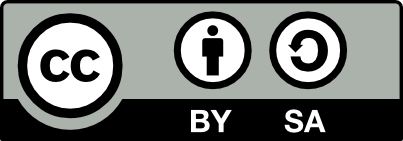 2
Χρηματοδότηση
Το παρόν εκπαιδευτικό υλικό έχει αναπτυχθεί στα πλαίσια του εκπαιδευτικού έργου του διδάσκοντα. 
Το έργο «Ανοικτά Ακαδημαϊκά Μαθήματα στο ΤΕΙ Θεσσαλίας» έχει χρηματοδοτήσει μόνο τη αναδιαμόρφωση του εκπαιδευτικού υλικού.
Το έργο υλοποιείται στο πλαίσιο του Επιχειρησιακού Προγράμματος  «Εκπαίδευση και Δια Βίου Μάθηση» και συγχρηματοδοτείται από την Ευρωπαϊκή Ένωση (Ευρωπαϊκό Κοινωνικό Ταμείο) και από εθνικούς πόρους.
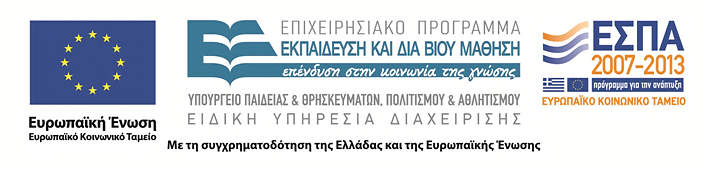 3
Σκοποί ενότητας
Να γνωρίζουν την εξέλιξη της πληροφορικής, σε σχέση με την εξέλιξη της εκπαίδευσης, και τις μεθοδολογίες της εκπαίδευσης.
Σχέδιο Διαχείρισης Κινδύνων
4
Περιεχόμενα ενότητας
1)  Σχέδιο διαχείρισης κινδύνων
2)  Περιεχόμενα του σχεδίου
Σχέδιο Διαχείρισης Κινδύνων
5
Σχέδιο διαχείρισης κινδύνων (1 από 2)
Οδηγός εκτέλεσης των διαδικασιών διαχείρισης των κινδύνων.
Περιγράφει τον τρόπο με τον οποίο εκτελούνται τα βήματα της διαδικασίας διαχείρισης κινδύνων.
Εντοπισμός.
Ανάλυση.
Αντιμετώπιση.
Παρακολούθηση.
Αρτιότητα και πληρότητα του σχεδίου.
Η δυναμική του σχεδίου.
Κατάρτιση του σχεδίου πριν την έναρξη του έργου, και την εμφάνιση των κινδύνων, και όχι τμηματικά μετά από την εμφάνιση κάθε κινδύνου.
Σχέδιο Διαχείρισης Κινδύνων
6
Σχέδιο διαχείρισης κινδύνων (2 από 2)
Απαιτείται η γνώση λεπτομερών στοιχείων του έργου, και άλλων πληροφοριών:
Δομική ανάλυση εργασιών - Work Breakdown Structure (WBS).
Στοιχεία για την ομάδα διαχείρισης και εκτέλεσης του έργου.
Οι στόχοι του έργου.
Ιστορικές πληροφορίες για σχετικά έργα.
Περιορισμοί.
Ανοχή στον κίνδυνο.
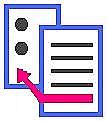 Σχέδιο Διαχείρισης Κινδύνων
7
Ενδεικτικό περιεχόμενο του σχεδίου διαχείρισης κινδύνου
Συνήθως τα περιεχόμενα του σχεδίου περιλαμβάνουν τουλάχιστον τα εξής:
Μέθοδος.
Ρόλοι και αρμοδιότητες.
Εκπαίδευση.
Προϋπολογισμός.
Χρονισμός.
Μέθοδοι μέτρησης και κλίμακες.
Όρια.
Επικοινωνία.
Καταγραφή – Ιχνηλασία.
Σχέδιο Διαχείρισης Κινδύνων
8
Μέθοδος
Περιγράφει τον τρόπο προσέγγισης της διαχείρισης κινδύνων, και προσδιορίζει τα εργαλεία και τις τεχνικές που θα χρησιμοποιηθούν, καθώς και τις πηγές αναζήτησης στοιχείων.
Σχέδιο Διαχείρισης Κινδύνων
9
Ρόλοι και αρμοδιότητες
Συγκρότηση ομάδας διαχείρισης κινδύνου και κατανομή αρμοδιοτήτων.
Επίσης, αποφασίζεται εάν η ομάδα θα είναι «εσωτερική» ή «εξωτερική» του έργου.
Σχέδιο Διαχείρισης Κινδύνων
10
Εκπαίδευση
Χρειάζεται κατάλληλη εκπαίδευση των στελεχών των ομάδων διαχείρισης κινδύνων ώστε να μπορούν να αναδεικνύονται και οι ευκαιρίες, όχι μόνον οι απειλές.
Παράλληλα, απαιτείται η παράθεση όλων των κατάλληλων τεχνικών και εργαλείων που είναι περισσότερο πιθανό να χρησιμοποιηθούν ανάλογα με το είδος του υπό εξέταση έργου.
Σχέδιο Διαχείρισης Κινδύνων
11
Προϋπολογισμός
Τρόπος καθορισμού του προϋπολογισμού της διαχείρισης κινδύνων.
1.  Ως ποσοστό του κόστους του έργου  
(«απόθεμα» για την αντιμετώπιση των κινδύνων).
2.  Προκαταρκτική ανάλυση κινδύνων, και 
εκτίμηση συνολικής έκθεσης.
3.  Ενδιάμεσος τρόπος προϋπολογισμού.
Σχέδιο Διαχείρισης Κινδύνων
12
Χρονισμός
Καθορισμός συγκεκριμένων περιόδων αναφοράς. Συναντήσεις σε τακτά χρονικά διαστήματα για την παρακολούθηση των κινδύνων.
Σχέδιο Διαχείρισης Κινδύνων
13
Μέθοδοι μέτρησης και κλίμακες
Καθορίζονται οι μέθοδοι μέτρησης (π.χ. ποιοτικές ή ποσοτικές) και οι κλίμακες μέτρησης που ορίζουν τα χαρακτηριστικά των κινδύνων (πιθανότητα, συνέπεια).
Σχέδιο Διαχείρισης Κινδύνων
14
Όρια (1 από 2)
Καθορισμός ορίων αποδεκτών για τους κινδύνους.
Τρία επίπεδα κινδύνων:
τους αμελητέους ή πράσινους.
τους μέσους ή κίτρινους.
τους σημαντικούς ή κόκκινους.
Σχέδιο Διαχείρισης Κινδύνων
15
Όρια (2 από 2)
Καθορισμός αποδεκτών ορίων για τους κινδύνους.
Τα όρια είναι διαφορετικά για κάθε επιχείρηση και κάποιες φορές για κάθε έργο.
Καθορίζονται και όρια πέρα από τα οποία τους κινδύνους επιμελούνται διαφορετικά στελέχη και ομάδες έργου (Διευθυντής Έργου, Διευθυντής Διαχείρισης Κινδύνων, Ομάδα Κινδύνων) – Φίλτρα Κινδύνων.
Σχέδιο Διαχείρισης Κινδύνων
16
Επικοινωνία
Καθορισμός τρόπου καταγραφής, ανάλυσης και κοινοποίησης των αποτελεσμάτων της διαχείρισης κινδύνων στους ενδιαφερόμενους του έργου.
Συστηματικοποίηση διαδικασιών και ανάπτυξη πρότυπων αναφορών σχετικά με την εξέλιξη των κινδύνων (συνοπτικές αναφορές – πλήρεις έντυπες αναφορές).
Σχέδιο Διαχείρισης Κινδύνων
17
Καταγραφή – Ιχνηλασία
Καθορισμός τρόπου καταγραφής όλων των δραστηριοτήτων της διαχείρισης κινδύνων, ώστε να ωφεληθεί το έργο και να εμπλουτιστεί η εταιρική γνώση για μελλοντική χρήση.
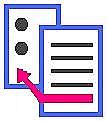 Σχέδιο Διαχείρισης Κινδύνων
18
Τέλος ενότητας
Επεξεργασία: Σοφιανίδου Γεωργία
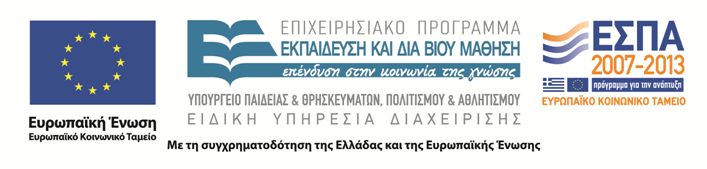 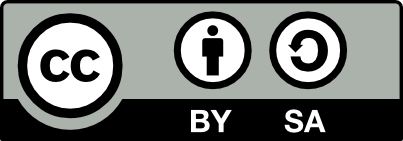